青岛版五年级上册数学
团体操表演
因数和倍数
WWW.PPT818.COM
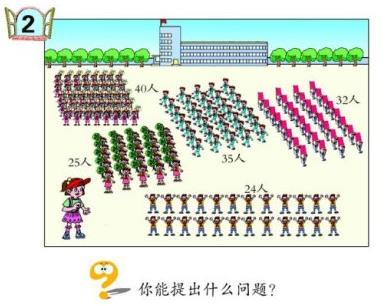 合 作 探 究
24、25、35、32，这些数有什么特点呢？
24的因数有：1 2 3 4 5 6 8 12 24
25的因数有：1 5 25
40的因数有：1 2 4 5 8 10 20 40
35的因数有：1 5 7 35
32的因数有：1 2 4  8 16 32
你发现什么？
合 作 探 究
摆一摆
1
2
3
4
7
6
5
10
8
9
合 作 探 究
1——20各数的因数
合 作 探 究
1——20各数的因数
合 作 探 究
1—20各数的因数
有的数有两个以上的因数
1只有一个因数。
有的数只有有两个因数，一个是1，一个是它本身。
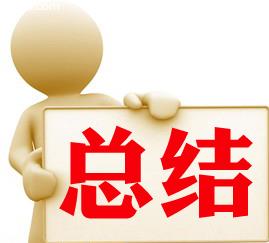 能排成方阵的数，它的因数的个数都有两个以上。如4、6、8、9、16、32……
不能排成方阵的数，它的因数的个数只有两个，即1和它本身。如3、11、13、19、37···
学 习 新 知
像2、3、5……这样只有1和它本身两个因数的数，叫做质数（又叫素数）；像4、6、8……这样除了1和它本身，还有其它的因数的数，叫做合数；1只有一个因数，既不是质数，也不是合数。
自 主 练 习
1、把下面数中的合数圈起来。
80       7        35          23        40      56

47      94        28         43         31      9
自 主 练 习
1、把下面数中的合数圈起来。
80       7        35          23        40      56

47      94        28         43         31      9
探 索 继 续
能把30写成几个质数相乘的形式吗？
可以这样
还可以这样
30
这是短除法
2
30
3
15
5
6
5
把一个合数写成用质因数相乘的形式表示出来，叫做分解质因数。
3
2
30=2×3×5
某校五年级各班人数情况统计如下。
各班要划分活动小组，如果每组5人，哪个班正好分完？
每组4人或6人呢？
火眼金睛辨对错
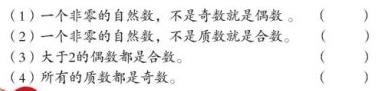 √
×
√
×
把下面的数分解质因数
42
36
21
(  )
7
6
4
(  )
9
3
(  )
7
(  )
(  )
2
3
7
(  )
(  )
(  )
(  )
2
2
3
3
21=3×7
42=2×3×7
36=2×2×3×3
用短除法把下面各数分解质因数。
2
18
5
25
2
28
3
9
5
2
14
3
7
18=2×3×3
25=5×5
28=2×2×7
2
60
2
34
2
30
17
15
3
5
34=2×17
60=2×2×3×5
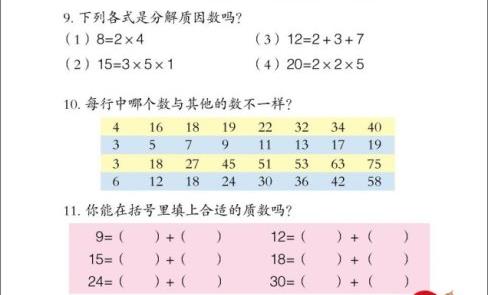 ×
×
×
√
2           7
5           7
11           7
2           13
5           19
11            19